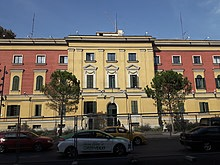 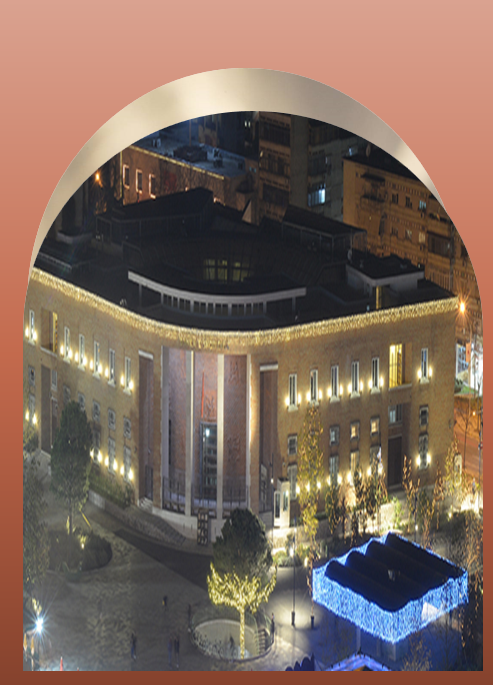 REPUBLIKA ALBANIJAMINISTARSTVO FINANCIJA I GOSPODARSTVA
Banka Albanije
Konsolidacija 
bankovnih računa opće vlade
 u jedinstveni račun riznice u središnjoj banci
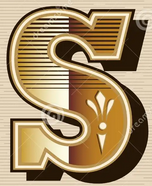 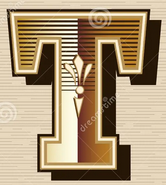 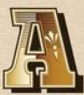 Tematska skupina TCOP-a za upravljanje novčanim sredstvima i izradu projekcija
27. – 29. studenoga/novembra 2023.
 Beč, Austrija
[Speaker Notes: Konsolidacija gotovinskih sredstava u jedinstveni račun riznice 
Razvoj riznice važna je sastavnica upravljanja javnim rashodima.
Sustav riznice čini okosnicu za evidentiranje i obradu svih financijskih transakcija povezanih s proračunom bilo koje razine vlasti. Integrirani sustav riznice nudi nekoliko značajnih prednosti u pogledu učinkovitijeg upravljanja javnim novcem, uključujući veću financijsku kontrolu, poboljšani monitoring novčane pozicije vlade i bolje planiranje budućih zahtjeva, bolje fiskalno izvještavanje i dostupnost boljih podataka za pripremu proračuna. Uspostava učinkovitog sustava riznice izravno će pridonijeti i unaprjeđenju transparentnosti i povećanju odgovornosti vlade. 
Glavna je funkcija sustava riznice upravljanje gotovinskim sredstvima, a riječ je o postupku koji objedinjuje prikupljanje, raspodjelu i ulaganje gotovinskih sredstava i koji zahtijeva projekcije novčanih tokova, mehanizam za plaćanja i naplatu prihoda, kratkoročne instrumente za financiranje razlika između novčanih tokova, sposobnost ostvarivanja povrata na gotovinska salda i koordinaciju na razini dionika (institucija). 
Potpuna primjena modernog upravljanja gotovinom nastavlja predstavljati izazov]
SADRŽAJ
Osnovne informacije
Uvod
Reforme
Obuhvat
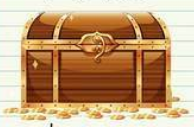 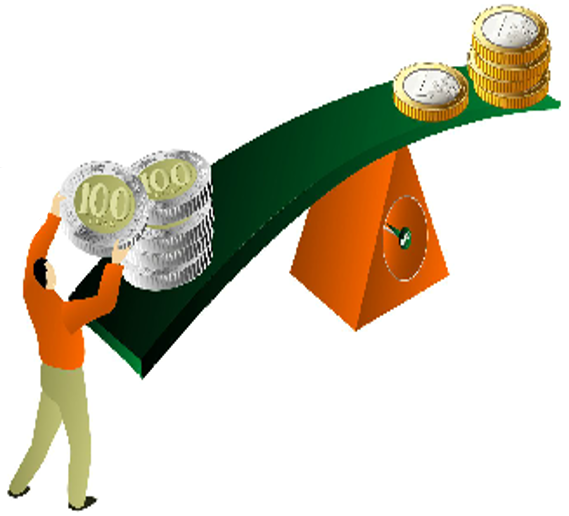 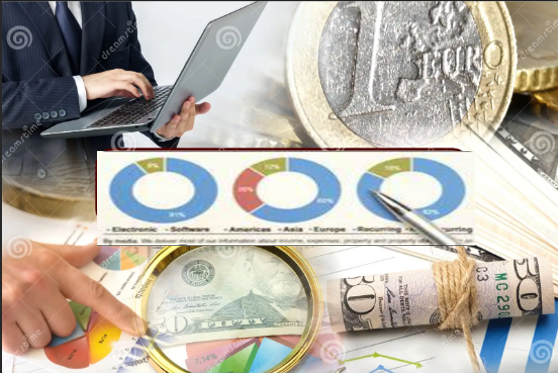 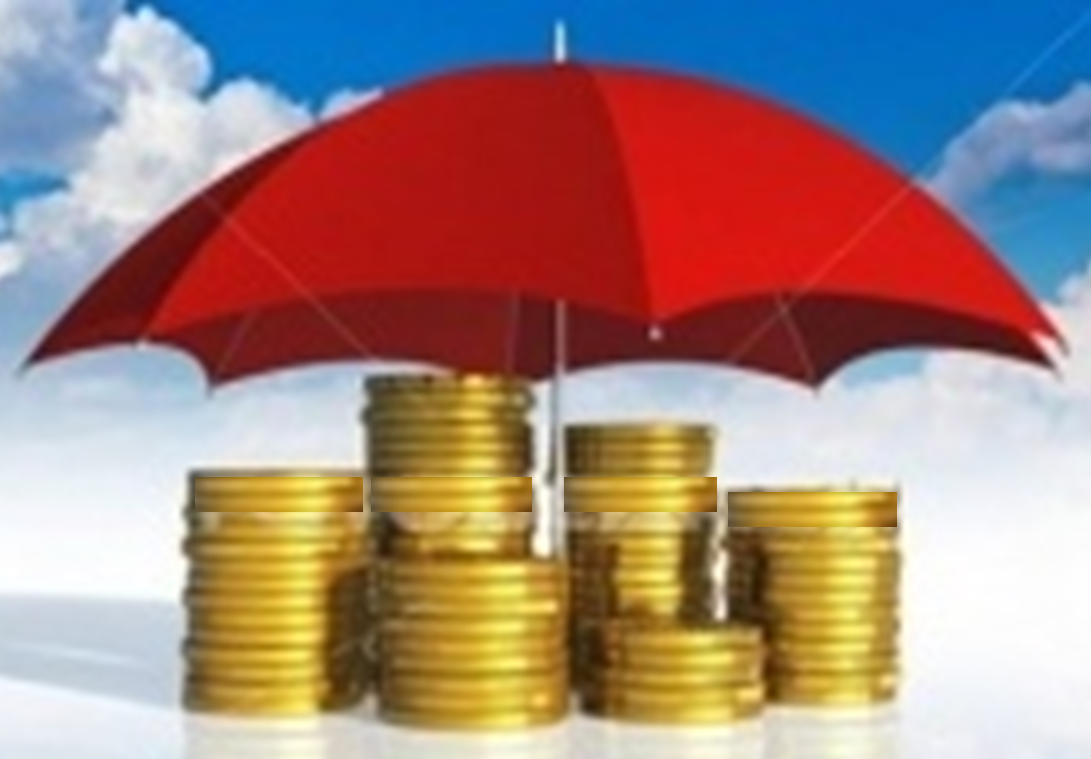 2
[Speaker Notes: REFORME
Sustav jedinstvenog računa riznice (JRR). Kako bi se troškovi zaduživanja vlade sveli na najmanju moguću razinu i kako bi se poboljšala efikasnost tokova financijskih sredstava prema autonomnim tijelima, Komisija za upravljanje rashodima u svojem je izvješću (iz rujna/septembra 2015., točka 125.) iznijela preporuku za postupno uvođenje autonomnih tijela u obuhvat jedinstvenog računa riznice.]
UVOD
Rukovodstvo
Ugovori o razini usluga
Definicija
Pravna osnova
– Zakon o Banci Albanije
– Zakon o državnom zaduživanju, dugu i jamstvima za javni dug u Republici Albaniji
– Zakon o upravljanju proračunskim sustavom u Republici Albaniji
JRR je jedinstvena struktura vladinih bankovnih računa; riječ je o ključnom alatu za konsolidaciju i efikasno upravljanje gotovinskim resursima vlade, čime se troškovi zaduživanja svode na najmanju moguću razinu. U idealnom slučaju JRR obuhvaća gotovinska salda svih vladinih tijela, neovisno o tome je li riječ o proračunskim ili izvanproračunskim tijelima.
Sastoji se od okvirnog ugovora (od 20. siječnja/januara 2015.) i pet podugovora za pružanje specifičnih usluga:
 – usluga elektroničke komunikacije između AGFIS-a i sustava za plaćanja Banke Albanije: AIPS (sustav za namiru u realnom vremenu na bruto načelu) i AECH;
 – usluga u pogledu instrumenta Banke Albanije za upravljanje likvidnošću vlade;
– usluga prijenosa neto profita Banke Albanije na JRR i pokrića gubitaka Banke Albanije; 
 – usluga upravljanja posebnim bankovnim računima koji se drže u Banci Albanije u skladu s nalogom Ministarstva financija
 – usluga organizacije dražbi vladinih vrijednosnih papira, namire transakcija i vođenja vladina registra vrijednosnih papira.
Vlasnik JRR-a jest ministarstvo nadležno za financije opće vlade. 
   Sustav JRR-a doveo je do razrješenja računovodstvenih jedinica od odgovornosti za upravljanje većim brojem bankovnih računa.
Odgovornost za upravljanje racionaliziranim brojem bankovnih računa prenesena je na Ministarstvo financija i gospodarstva uglavnom putem AGFIS-a.
– Službeni odbori ili tehničke radne skupine
– Operativni protokoli



–
[Speaker Notes: Dobro definirani institucionalni i pravni okvir ključni su čimbenici za postizanje vladinih ciljeva u pogledu upravljanja gotovinskim sredstvima.
Riznica je uspostavljena predsjedničkim dekretom kojim joj se daju ovlasti za monitoring i kontrolu izvršenja proračuna.
Sustav je koristan kada obje strane poštuju pravila i pravovremenost obrade odgovarajućih transakcija (npr. kao fiskalni agent ili posrednik za namiru).
Ugovori o razini usluga potrebni su:
kako bi se izbjegao neiskorišteni gotovinski saldo izvan JRR-a
kako bi se izbjegla volatilnost tržišta novca
kako bi se razmotrilo upravljanje operativnim rizikom
kako bi se standardizirali računovodstveni i poslovni procesi
kako bi se osiguralo poštovanje vremenskih okvira za redovito poravnanje i financijsko izvještavanje
kako bi se utvrdili revizijski tragovi financijskih transakcija

15 stvari koje treba znati o jedinstvenom računu riznice 
1. Pokrata JRR označava jedinstveni račun riznice, javni računovodstveni sustav koji se temelji na jednom računu ili skupu povezanih računa s pomoću kojih vlada osigurava da se svi primici prihoda i plaćanja izvršavaju putem konsolidiranog računa prihoda koji se drži u Središnjoj banci Nigerije.
2. Pilot-program uvođenja JRR-a pokrenut je 2012. primjenom jedinstvene računovodstvene strukture za 217 vladinih ministarstava, odjela i agencija u svrhu osiguravanja odgovornosti i transparentnosti u upravljanju javnim financijskim sredstvima.
3. Sva vladina ministarstva, odjeli i agencije svoje naplaćene prihode doznačuju na konsolidirani račun prihoda putem poslovnih banaka s kojima surađuju na temelju naknade za izvršene usluge.
4. Iako bi se sav novac koji federalna vlada zaradi porezom na dodanu vrijednost (PDV), carinama, imigracijskim i drugim naknadama trebao uplatiti na konsolidirani račun prihoda, postoji nekoliko iznimaka koje se mogu uplaćivati na račune kojima upravljaju vladini partneri u zajedničkom ulaganju, kao što su oni koji sudjeluju u davanju zakupa za potrebe vađenja nafte u industriji nafte i plina.
5. Depozitnim bankama dopušteno je voditi račune za naplatu prihoda u vlasništvu ministarstava, odjela i agencija, ali svi se naplaćeni prihodi na kraju svakog bankarskog dana moraju doznačiti na konsolidirani račun prihoda, odnosno računi svih ministarstava, odjela i agencija u depozitnim bankama na kraju svakog bankarskog dana moraju imati saldo nula.
6. JRR omogućuje da vladine bankarske transakcije budu ujednačene, čime se relevantnim dionicima, kao što su Ministarstvo financija i Ured glavnog računovođe Federacije, omogućuje potpuni nadzor nad svim novčanim tokovima na različitim bankovnim računima.
7. Različite vrste računa u JRR-u uključuju glavni račun, podračun, transakcijski račun, račun sa saldom nula, knjigu blagajne, prijelazne račune i korespondentne račune za različite transakcijske svrhe.
8. JRR pomaže u provjeri postojanja višestrukih računa kojima upravljaju vladina ministarstva, odjeli i agencije za potrebe prikupljanja i potrošnje prihoda vlade.
9. JRR će osigurati adekvatan monitoring vladinih primitaka prihoda i rashoda te onemogućiti istjecanje sredstava, s obzirom na to da nijednom ministarstvu, odjelu ili agenciji nije dopušteno imati nikakav operativni bankovni račun.
10. JRR će pomoći u provjeri postojanja neiskorištenih gotovinskih sredstava koji se dulje vrijeme nalaze na bankovnim računima ministarstava, odjela i agencija koji su korisnici proračuna, dok se vlada nastavlja zaduživati kako bi izvršila svoje proračune.
11. Upotreba JRR-a onemogućila bi depozitne banke da javna financijska sredstva koja su položila ministarstva, odjeli i agencije iskorištavaju za ostvarivanje profita.
12. Kako bi isplatili novac koji se nalazi na JRR-u, deponenti izvršavaju uplatu na tranzitni račun u poslovnoj banci, a sredstva se automatski doznačuju na konsolidirani račun prihoda u Središnjoj banci Nigerije u redovnim intervalima, na primjer na kraju radnog dana ili češće.
13. Uplate i isplate iz JRR-a izvršavaju se putem elektroničkog sustava, s izravnim plaćanjima ili polaganjima na bankovni račun predmetnog ministarstva, odjela ili agencije.
14. Ministarstva, odjeli i agencije registrirani na platformi za elektroničko plaćanje, odnosno na Portalu za plaćanja Središnje banke Nigerije putem Centra za namiru, Odjela za financijska sredstva pri Uredu glavnog računovođe Federacije, imaju pristup sredstvima prikupljenima u njihovo ime koja se nalaze na računu u Središnjoj banci Nigerije.
15. Program JRR-a obuhvaća sva ministarstva, odjele i agencije te druge institucije i paradržavne subjekte koji prikupljaju prihode i novčana sredstva koja se plaćaju federalnoj vladi, što uključuje sve oblike primitaka, povrata, operativnih viškova, transfera, donacija, preplaćenih iznosa, poreza, carina itd.
Pravna osnova
– Zakon br. 8269 od 23. prosinca/decembra 1997. o Banci Albanije (preinaka)
– Zakon br. 9665 od 18. prosinca/decembra 2006. o državnom zaduživanju, dugu i jamstvima za javni dug u Republici Albaniji (preinaka)
– Zakon br. 9936 od 26. lipnja/juna 2008. o upravljanju proračunskim sustavom u Republici Albaniji (preinaka)
Ugovor o razini usluga sastoji se od okvirnog ugovora (revidiran 20. siječnja/januara 2015.) i pet podugovora za pružanje specifičnih usluga, konkretno:
– usluga elektroničke komunikacije između AGFIS-a i sustava za plaćanja Banke Albanije: AIPS (sustav za namiru u realnom vremenu na bruto načelu) i AECH;
– usluga u pogledu instrumenta Banke Albanije za upravljanje likvidnošću vlade;
– usluga prijenosa neto profita Banke Albanije Ministarstvu financija (JRR) i pokrića gubitaka Banke Albanije; 
– usluga upravljanja posebnim bankovnim računima koji se drže u Banci Albanije u skladu s nalogom Ministarstva financija
– usluga organizacije dražbi vladinih vrijednosnih papira, namire transakcija i vođenja vladina registra vrijednosnih papira.


Odnos između funkcije upravljanja gotovinskim sredstvima i Središnje banke 
2.
Sadržan u zakonodavstvu, odlukama ili propisima
Službeni odbori i radne skupine
Memorandumi o razumijevanju ili operativni protokoli
Ugovori o razini usluga za pružene usluge
Neslužbeni dogovori
-----------------------------------
3.
Zajednički program za razvoj tržišta novca
Politike i poslovni procesi za izdavanje vrijednosnih papira te uloga vrijednosnica središnje banke i blagajničkih zapisa riznice
Kako središnja banka izvještava o svojim i tržišnim stajalištima o programu i radu u pogledu upravljanja dugom i gotovinskim sredstvima (time se može baviti jedan ili više odbora)
Odabir primarnih dilera ili drugih ugovornih stranaka za dražbe
Plaćanje kamata na vladin saldo u središnjoj banci
Razmjena informacija – odgovornosti i ovlasti (npr. raspored planiranih dražbi, projekcije novčanih tokova, bankarske informacije) 
Kada riznica može posuđivati od središnje banke, razumijevanje limita takvog zaduživanja (iznosi, rokovi dospijeća, obnavljanje (eng. rollover) itd.)

-----------------------------------
4.
Obavijest koju obje strane daju o bilo kakvoj nadolazećoj promjeni u obrascu ili rasporedu dražbi
Vrijeme obrade relevantnih transakcija u središnjoj banci, npr. kao fiskalni agent ili posrednik za namiru
Detalji o kretanju informacija u oba smjera, s planiranim vremenskim rasporedom, npr. projekcije novčanih tokova ili transakcija koje se izvršavaju preko JRR-a
Temelj za izračun naknada koje se plaćaju za usluge (moguće uključiti i odštetu za neizvršenje određene usluge)
Rješavanje bilo kakvog problema u kontinuitetu poslovanja]
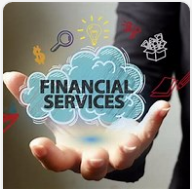 OSNOVNE INFORMACIJE
Kontinuirano
Kontrola riznice nad vladinim financijskim sredstvima
1993.
Uspostavlja se funkcija riznice, njezino sjedište i 36 podružnica
16. travnja/aprila
2010. Uvođenje AGFIS-a u punom obuhvatu
Bankovni računi svih korisnika proračunskih sredstava pod kontrolom riznice; konsolidacija bankovnih računa u tijeku; bankovni računi konsolidiraju se u jedan bankovni računi po pokrajini/regiji/oblasti
2006.
Bankovni računi većine korisnika proračunskih sredstava pod kontrolom riznice; međutim, i dalje se događa da korisnici proračunskih sredstava imaju više bankovnih računa
2023.
Bankovni računi svih korisnika proračunskih sredstava pod kontrolom riznice; konsolidacija bankovnih računa: svi bankovni računi konsolidirani su u JRR
Kontinuirano
Bankovni računi korisnika proračunskih sredstava postupno se dovode pod kontrolu riznice
Uvođenjem koncepta JRR-a u upravljanje vladinim gotovinskim sredstvima značajno je promijenjen sustav upravljanja primicima i plaćanjima povezanima s proračunom u računovodstvenim jedinicama, kao financijsko izvještavanje na različitim razinama vlade.
Ograničenja u pogledu kapaciteta osoblja i mogućnosti informacijskih sustava za financijsko upravljanje ograničavaju efikasnost i učinkovitost JRR-a.
4
[Speaker Notes: Sustav jedinstvenog računa riznice (JRR) – Kako bi se troškovi zaduživanja vlade sveli na najmanju moguću razinu i kako bi se poboljšala efikasnost tokova financijskih sredstava
Kako bi se poboljšala efikasnost tokova financijskih sredstava primjenom načela „točno na vrijeme” kad je riječ o oslobađanju sredstava, čime se osigurava bolje upravljanje gotovinskim sredstvima
II. Kako bi se izbjeglo gomilanje neiskorištenih oslobođenih sredstava na računima u poslovnim bankama 
III. Smanjenje zaduživanja vlade boljim upravljanjem gotovinskim sredstvima, što dovodi do nižeg kamatnog opterećenja
Prednosti jedinstvenog računa riznice
Uvođenjem JRR-a ostvarene su brojne koristi za vladu i gospodarstvo u cjelini:
Kao prvo, JRR je omogućio vladi da otkrije i zatvori račune u poslovnim bankama koji su imali kamatu od 0 %. Među tim računima vlada je također pronašla i zatvorila velik broj lažnih računa koji su otvoreni u ime vlade. Tim su računima zapravo upravljale privatne ustanove, što znači da vlada od njih nije imala apsolutno nikakvu korist. 
Uspostava JRR-a pomogla je vladi da učinkovitije upravlja svojim financijama. Zahvaljujući toj novoj funkciji, vlada može izraditi bolje planove za dobrobit građana i osigurati sredstva za provedbu tih planova. 
Jedna od najvećih koristi za gospodarstvo jest to da postojanje jedinstvenog računa znači da bilo koja vladina jedinica može imati pristup tom računu bez plaćanja golemih naknada poslovnim bankama. 
Novac koji pripada vladi sada je pod njezinom potpunom kontrolom i zaštićeniji nego ikad, što znači da je vladin novac siguran i dostupan u bilo kojem trenutku. 
Uvođenjem JRR-a započela era novih mogućnosti plaćanja. To znači da se mogu upotrebljavati značajke internetskog bankarstva
Sad kad je sav vladin novac na jednom mjestu, moguće je provoditi reviziju nad svim vladinim transakcijama. To znači da se sve transakcije prate te da su sve informacije o njima (kao što su datum ili svrhe plaćanja) lako dostupne. Provedba revizije nad JRR-om omogućuje i monitoring stanja različitih agencija te prilagodbu proračunskih alokacija u skladu s tim. 
Nedostaci jedinstvenog računa riznice 
Ništa nije savršeno. Unatoč svim prednostima, JRR ipak ima i nekoliko nedostataka. Navest ćemo primjere nekih od njih: 
Kao prvo, uvođenje potpuno novog sustava uvijek je teško. Najteže je kada je riječ o bankarskom sustavu, konkretno njegovu funkcioniranju i likvidnosti. Uvođenje JRR-a moglo bi dovesti do nepotrebnog pritiska na dostupnost zajmova i kamatne stope. 
Kao drugo, činjenica da su javna poduzeća također uključena u obuhvat JRR-a mogla bi prouzročiti nestanak jasnih granica između javnog sektora i sektora vlade te ograničiti operativnu neovisnost navedenih poduzeća. Ta bi poduzeća izgubiti autonomiju za donošenje komercijalno orijentiranih strategija. Na primjer, na sveučilišta bi gubitak autonomije mogao ozbiljno utjecati. 
Još jedan izazov povezan s JRR-om proizlazi iz činjenice da ne razumiju svi što je to, kako funkcionira ili zašto je važan. Mnogi su građani zbunjeni ili jednostavno nisu dovoljno upoznati s JRR-om, zbog čega je potpora za njegovo uvođenje ponekad bila slaba. 
==========================
1993.: Uvođenjem koncepta JRR-a u upravljanje vladinim gotovinskim sredstvima značajno je promijenjen trenutačni sustav upravljanja primicima i plaćanjima povezanima s proračunom u računovodstvenim jedinicama, kao financijsko izvještavanje na različitim razinama vlade. 


Opis koordinacije Ministarstva financija / Riznice i Središnje banke u pogledu politika i poslovanja:
1. Redoviti sastanci ministra/guvernera za rješavanje pitanja politike visoke razine
2. Službeni odbori, npr. Odbor za javni dug za osiguravanje koherentnosti politike visoke razine 
3. Odbor za koordinaciju gotovinska sredstava za dnevno i tjedno poslovanje
4. Tehničke radne skupine ili jednostavno svakodnevna poslovna interakcija
==================================
1. Sastanci ministra/guvernera za rješavanje pitanja politike visoke razine od slučaja do slučaja
2. Odbor za upravljanje javnim financijama
3. Odbor za strategiju javnog duga za osiguravanje koherentnosti politike visoke razine 
4. Odbor za upravljanje dugom i likvidnošću za mjesečne trendove u pogledu novčanih tokova prema scenarijima

I. Përgatitja e buxhetit
Grupi i menaxhimit te buxhetit
Grupi i menaxhimit të buxhetit vendor
II. Menaxhimi i investimeve publike
Grupi i menaxhimit te investimeve publike
III. Monitorimi i zbatimit të buxhetit
Grupi i monitorimit te buxhetit
Grupi i monitorimit te buxhetit vendor
IV. Realizimi i të ardhurave tatimore/doganore
Grupi i monitorimit të të ardhurave tatimore
Grupi i monitorimit të të ardhurave doganore
V. Menaxhimi i pagesave dhe i likuiditetit
Komiteti i menaxhimit të likuiditetit
Monitorimi i pagesave/arrears 
VI. Menaxhimi i borxhit publik
Grupi i strategjisë të borxhit
Monitorimi i borxhit
Grupi i Eurobondit
Monitorimi i marrëveshjeve
VII. Analizat makroekonomike
Kuadri Makro (i rishikuar)
VIII. Auditi brendshëm, 
Komiteti i Auditimit të Brendshëm
IX. Auditi i jashtëm
Raporti vjetor i KBFP
X. Kontrolli financiar dhe inspektimi
Mbledhje e Bordit të KBFP-Raporti vjetor i KBFP
XI. Komitete të tjera
Grupi i menaxhimit te riskut fiskal
Komiteti i PFM]
OBUHVAT
Jedan je od izazova osigurati da JRR ima cjelovit obuhvat, tj. u idealnom slučaju JRR obuhvaća gotovinska salda svih vladinih tijela, neovisno o tome je li riječ o proračunskim ili izvanproračunskim tijelima, kako bi se osigurala potpuna konsolidacija vladinih gotovinskih sredstava.
Kategorizacija javnog sektora u Albaniji
Institucionalni sektori/podsektori
Središnja razina vlasti
Lokalna razina vlasti
Posebni fondovi
                                                                                                                                                                       
              Socijalno osiguranje                                   Zdravstveno osiguranje                    Naknada bivšim vlasnicima imovine
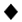 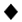 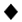 Javna nefinancijska poduzeća
Središnja banka
Javna financijska poduzeća
Izvanproračunski institucionalni sektori/podsektori
5
Izvanproračunski subjekti lokalne razine vlasti
Izvanproračunski subjekti središnje razine vlasti
OBUHVAT
Bankovni računi kojima se u ime opće vlade upravlja u okviru bankarskog sustava:
JRR
POSEBNI RAČUNI
SPECIFIČNI RAČUNI
1
3
2
Fondovi za vanjsko financiranje (zajmovi/donacije)
Ured glavnog tužitelja
Nacionalna agencija za prirodne resurse
Agencija za upravljanje zaplijenjenom/oduzetom imovinom
Fond za izvlaštenje
itd.
JRR – SVE VALUTE
JRR – EUR
JRR – USD
JRR – SDR
Zavod za socijalno osiguranje
Fond obveznog zdravstvenog osiguranja
Agencija za upravljanje imovinom
Konsolidacija gotovinskih sredstava
u jedinstvenom računu riznice
JRR obuhvaća transakcije:
središnje razine vlasti 
lokalne razine vlasti
Izvan JRR-a, konsolidacija se provodi u okviru računovodstva
Izvan JRR-a, konsolidacija se provodi u okviru računovodstva
6
[Speaker Notes: Jedan je od izazova osigurati da JRR ima cjelovit obuhvat, tj. u idealnom slučaju JRR obuhvaća gotovinska salda svih vladinih tijela, neovisno o tome je li riječ o proračunskim ili izvanproračunskim tijelima, kako bi se osigurala potpuna konsolidacija vladinih gotovinskih sredstava.
Provodi se kontinuirani monitoring računa za vanjsko financiranje u bankarskom sustavu u suradnji s jedinicama za provedbu projekta. Ugovori o zajmu moraju se odobriti/ratificirati zakonom.
Isto tako, obrazložena dokumentacija za otvaranje novog bankovnog računa provjerava se u Središnjoj banci i u poslovnoj banci.
Ostala sredstva odobravaju se posebnim zakonodavstvom.
Svakog se mjeseca podnose izvještaji koji sadržavaju podatke o transakcijama koje se izvršavaju preko tih računa, odnosno o priljevima/odljevima. To znači da se svakog mjeseca konsolidiraju u AGFIS-u u okviru podataka o fiskalnim pokazateljima.]
OBUHVAT
Bankovni računi na ime opće vlade
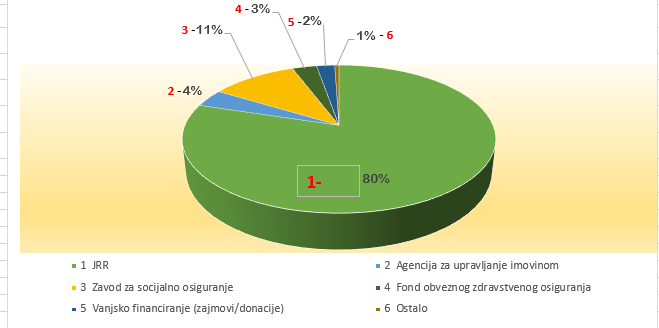 7
[Speaker Notes: Ukupno iz JRR-a = 32.554.876.892 SVI
UKUPNO = 161.025.260.797 SVI]
SWOT ANALIZA
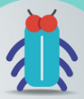 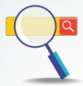 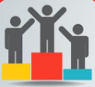 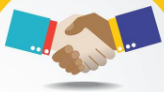 Prijetnje
Prilike
Nedostaci
Prednosti
– Organskim zakonom o proračunu odobren je JRR kao objedinjeni račun riznice.
 – AGFIS-om se standardiziraju računovodstveni i poslovni procesi; utvrđuju se revizijski tragovi financijskih transakcija.
 – Ugovor o razini usluga koristan je jer omogućuje objema stranama da poštuju pravila i pravovremenost obrade odgovarajućih transakcija (kao fiskalni agent ili posrednik za namiru).
– Proširenje obuhvata AGFIS-a.
 – Osposobljavanje stranih pružatelja tehničke pomoći.
– Operativni rizik 
(Ne poštuju se vremenski okviri za redovito poravnanje i financijsko izvještavanje; ljudske pogreške, pogrešne upute u pogledu bankovnih računa korisnika.)
– Nisu utvrđeni elektronički revizijski tragovi financijskih transakcija izvan JRR-a.
– Ne dobivaju se točne financijske informacije od poslovnih banaka.
 – Volatilnost tržišta novca.
– Transakcije koje obuhvaćaju vanjsko financiranje nisu standardizirane u smislu računovodstvenih i poslovnih procesa (mjesečni izvještaji) jer se one izvršavaju posredstvom poslovnih banaka, izvan JRR-a. 
– Ključni aspekti funkcionalnih mogućnosti nemaju razinu pojedinosti kao u potpunoj temeljitoj analizi.
 – Plan za neiskorištena proračunska/gotovinska sredstva tijekom godine i trošenje tih sredstava do kraja godine.
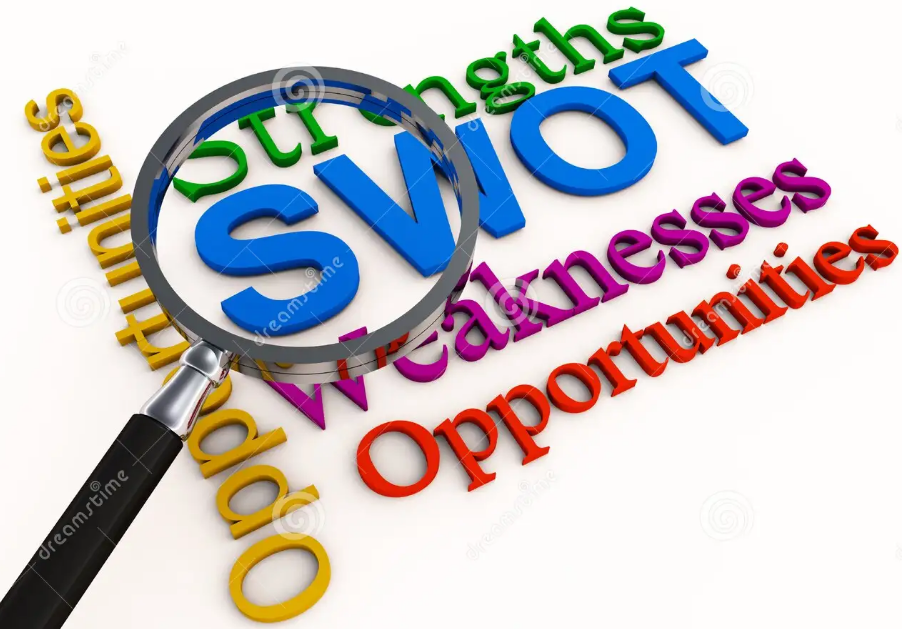 [Speaker Notes: Kako bi se izbjegao neiskorišteni gotovinski saldo izvan JRR-a
Kako bi se izbjegla volatilnost tržišta novca
Kako bi se razmotrilo upravljanje operativnim rizikom
Kako bi se standardizirali računovodstveni i poslovni procesi
Kako bi se osiguralo poštovanje vremenskih okvira za redovito poravnanje i financijsko izvještavanje
Kako bi se utvrdili revizijski tragovi financijskih transakcija

Propis o funkcijama riznice, uz njihovo povezivanje sa širim kontekstom politike u okviru ciljeva fiskalnog upravljanja, te o dizajnu informacijskih sustava za potporu tim funkcijama i o planiranju ulaganja za potrebe tih sustava, koji su neophodni za rad modernih sustava riznice i sustava upravljanja financijama.]
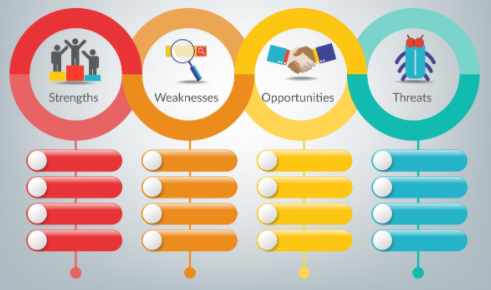 REFORMA
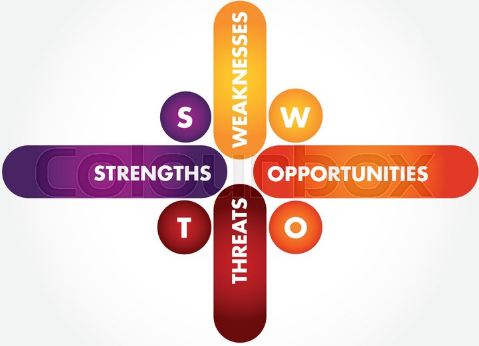 Cilj je da upravljanje gotovinskim sredstvima postane proces koji omogućuje stavljanje  na raspolaganje odgovarajućeg iznosa novca u pravom trenutku i na pravom mjestu kako bi se izvršile obveze plaćanja vlade.
9
[Speaker Notes: Uspostava formalnih mehanizama koordinacije upravljanja gotovinskim sredstvima i upravljanja proračunom te provedbe upravljanja dugom i provedbe monetarne politike, bili bi dobar prvi korak prema boljem upravljanju likvidnošću vlade i odgovoru na stresne uvjete.
Uspostava strukturiranog okvira za prikupljanje podataka/informacija. 

Konsolidacija novčanih tokova s pomoću centraliziranog sustava bankovnih računa.
Dobro definirani institucionalni i pravni okvir ključni su čimbenici za postizanje vladinih ciljeva u pogledu upravljanja gotovinskim sredstvima.
Zaštitni slojevi likvidnosti i upravljanje viškom gotovinskog salda
Kompromis između rizika likvidnosti i troškova držanja: kako odrediti veličinu zaštitnog sloja likvidnosti? Odstupanje novčanog toka; veliki izdaci; otkup duga; sposobnost držanja izvan tržišta u stresnim razdobljima.
Potrebna infrastruktura, instrumenti, vještine procjene kreditnog rizika i stroga koordinacija sa stranom koja osigurava sredstva.
Mehanizmi za koordinaciju i naknadu gotovinskih sredstava sa Središnjom bankom (sveobuhvatni pristup).]
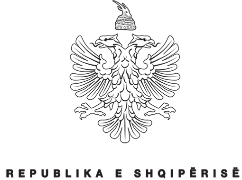 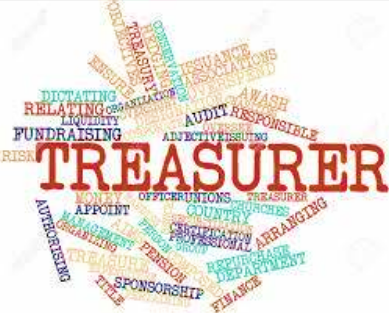 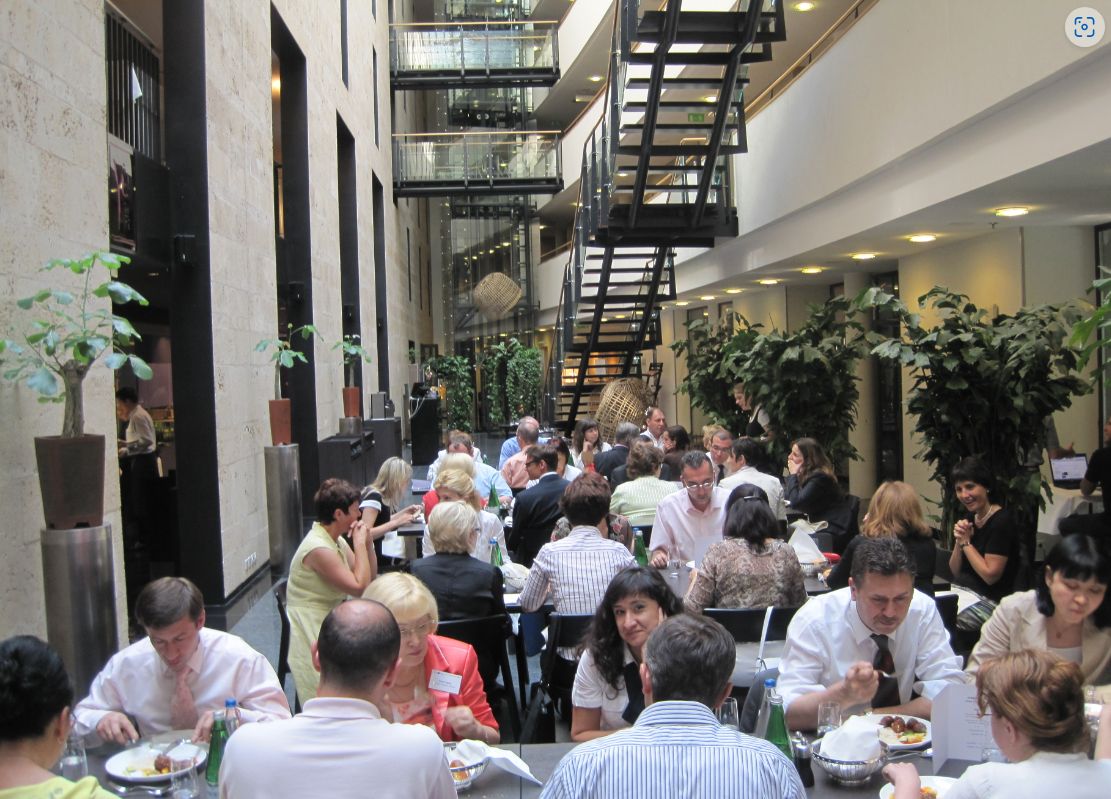 REPUBLIKA ALBANIJA
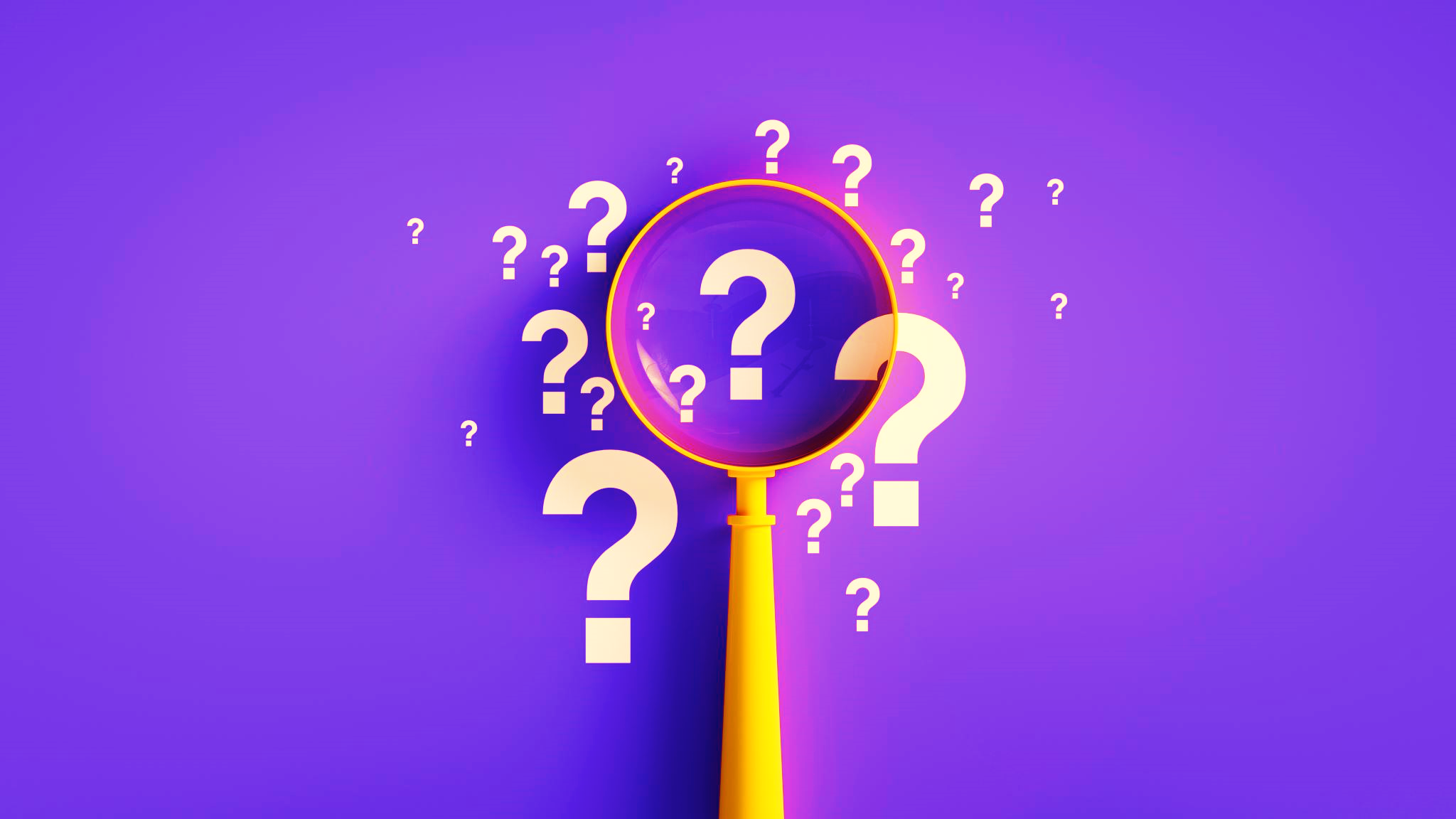 Pitanja i odgovori
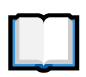 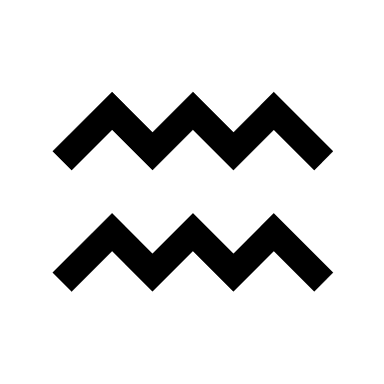 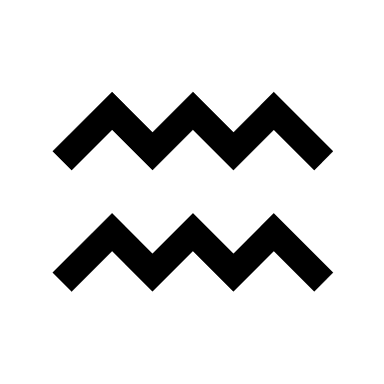 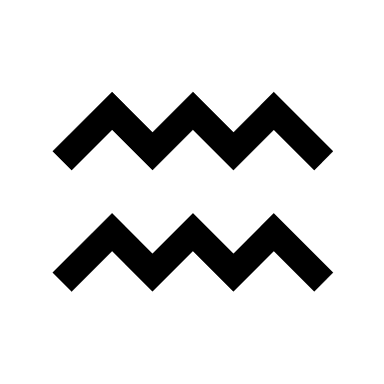 Hvala
 na pozornosti!
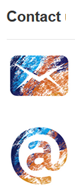 Mimoza Pilkati (Peço)
Direktorica
Odjel za poslovanje riznice 
Glavna uprava za riznicu / Ministarstvo financija i gospodarstva
Adresa: Blv. Dëshmorët e Kombit, Nr. 3, Tiranë, Shqipëri
Broj telefona: +355684047161

E-pošta: mimoza.peco@financa.gov.al 
Web-mjesto: www.financa.gov.al
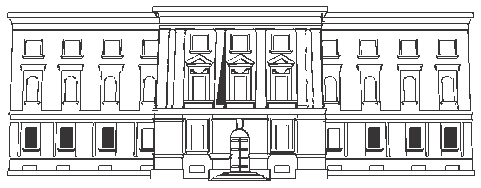